VERIFICA FUNZIONE STRUMENTALE INCLUSIONE
ANNO SCOLASTICO 2019/2020

Referenti
scuole dell’Infanzia e Primaria:
 Geroldi Claudia e Maria Alba De Lia
Scuola Secondaria I grado:
 Li Causi Antonella
COMPITI SVOLTI
Organizzazione e conduzione del lavoro Commissione Inclusione in presenza e in modalità a distanza.
      n° 4 incontri


Organizzazione e coordinamento tra le Funzioni strumentali dell’ Inclusione, collaborazione con le referenti F.S Disagio,  con la m/a Guarino
 n° 5 incontri
     

Coordinamento e conduzione dei Dipartimenti per gli insegnanti di sostegno di ogni ordine scolastico  in presenza e in modalità a distanza.
	
      n° 6 incontri
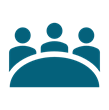 Collaborazione con  le commissioni legate all’inclusione degli alunni con BES in presenza e in modalità a distanza.
Organizzazione del registro per il caricamento e utilizzo  dei documenti e delle azioni rivolte agli alunni DVA nel rispetto delle norme sulla privacy (UE 2016/679) indicati nelle azioni di miglioramento dello scorso anno scolastico. Incontri in presenza e in modalità a distanza.
ATTIVITA’
Monitoraggio delle necessità DaD e richieste di organico ed elaborazione PAI d’Istituto
Supporto agli insegnanti di sostegno per situazioni particolarmente complesse
Dipartimenti per insegnanti di sostegno
Commissioni inclusione e disagio
RAPPORTI
Funzioni strumentali 
e figure di riferimento
 per la realizzazione dell’Inclusione scolastica
Responsabili servizio SAAP del comune di Cremona e altre province, relativamente alla raccolta e invio dei Progetti delle  Verifiche e  Richieste di attivazione del servizio
Equipe specialistiche per situazioni particolarmente complesse
Incontri in presenza  contatti telefonici con: 
Equipe specialistiche 
Cooperative di riferimento
per alunni di nuovo ingresso
Situazione di particolare complessità e per particolari situazioni non raggiungibili in DaD
Organizzazione incontri con la dott.ssa Casotti
Incontri/ contatti telefonici con:
 genitori:
alunni di nuovo ingresso
E per situazione di particolare complessità
AZIONI DI MIGLIORAMENTO
- Necessità di un maggior coordinamento tra le funzioni strumentali Inclusione/disagio/continuità/intercultura, soprattutto relativamente alla produzione della modulistica che in alcune circostanze è risultata ripetitiva nei contenuti
RISULTATI DEL MONITORAGGIO DIDATTICA A DISTANZA alunni con BES d’Istituto(inserito temporaneamente nel monitoraggio alunni con BES )
TOTALE ALUNNI MONITORATI 208
ATTIVITA’ PROGRAMMATE
79%
9%
91%